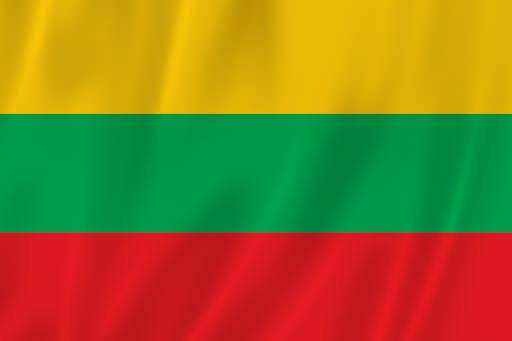 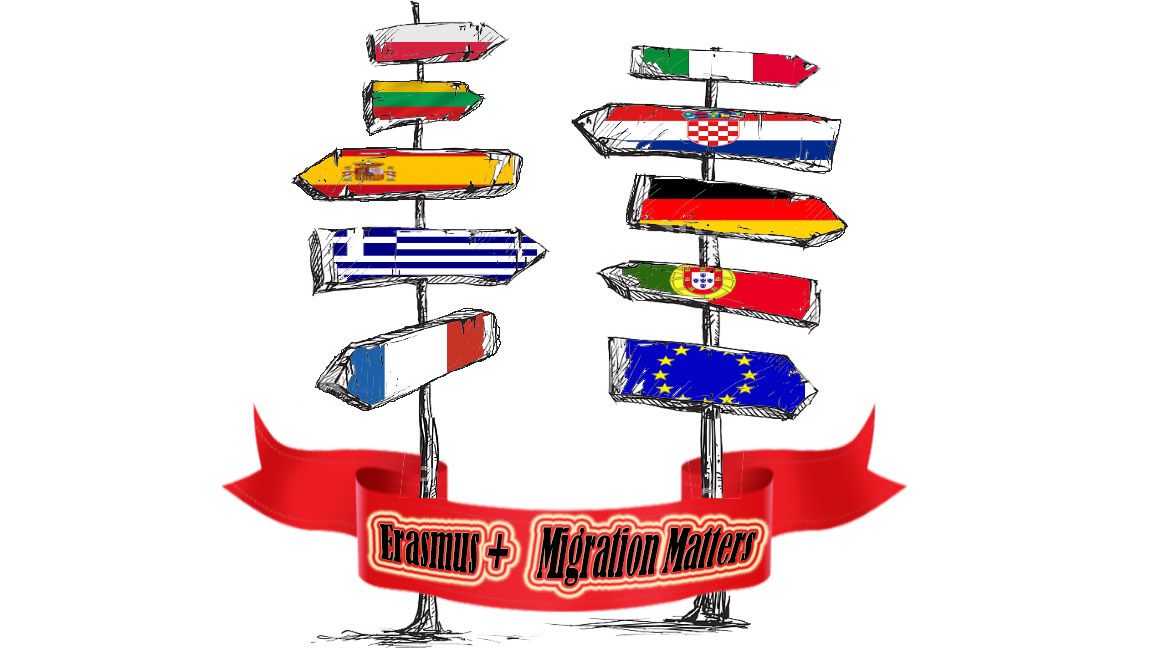 LITWA, WILNO
Anna Piskrzyńska 
Anna Zięba
Magdalena Wrzeszcz
07.04.-13.04.2019
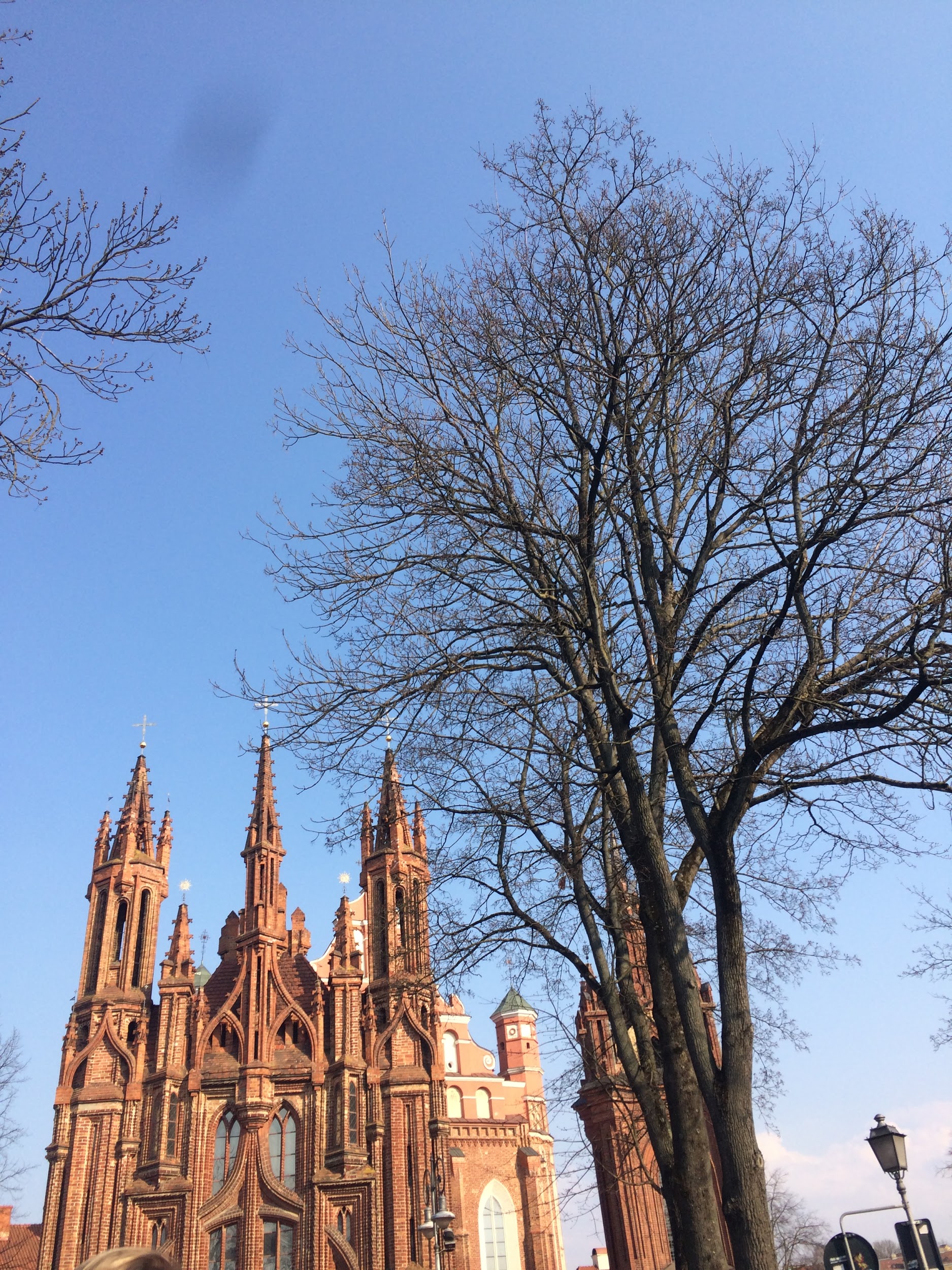 Kościół św. Anny w Wilnie
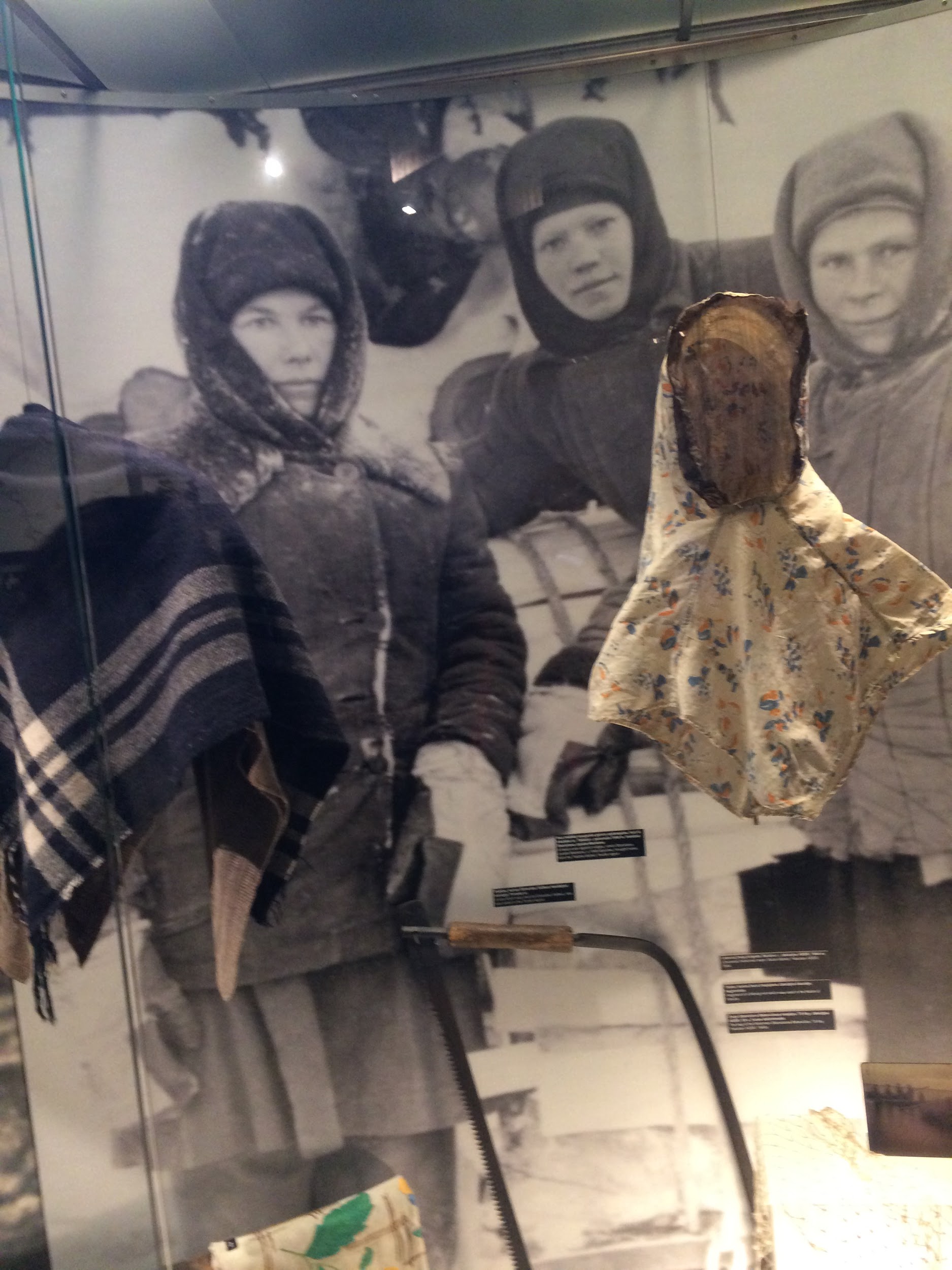 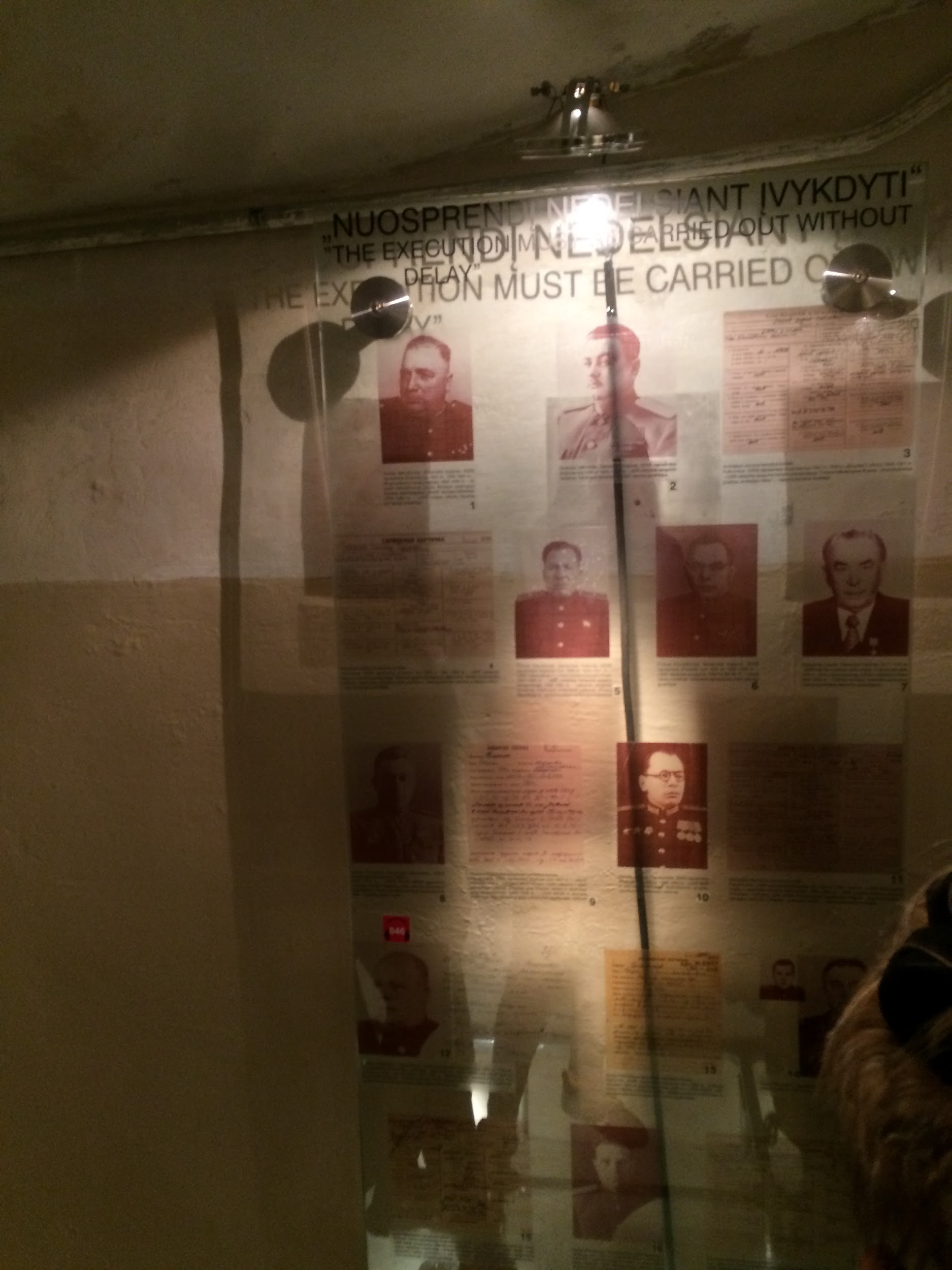 Muzeum Ofiar Ludobójstwa w Wilnie
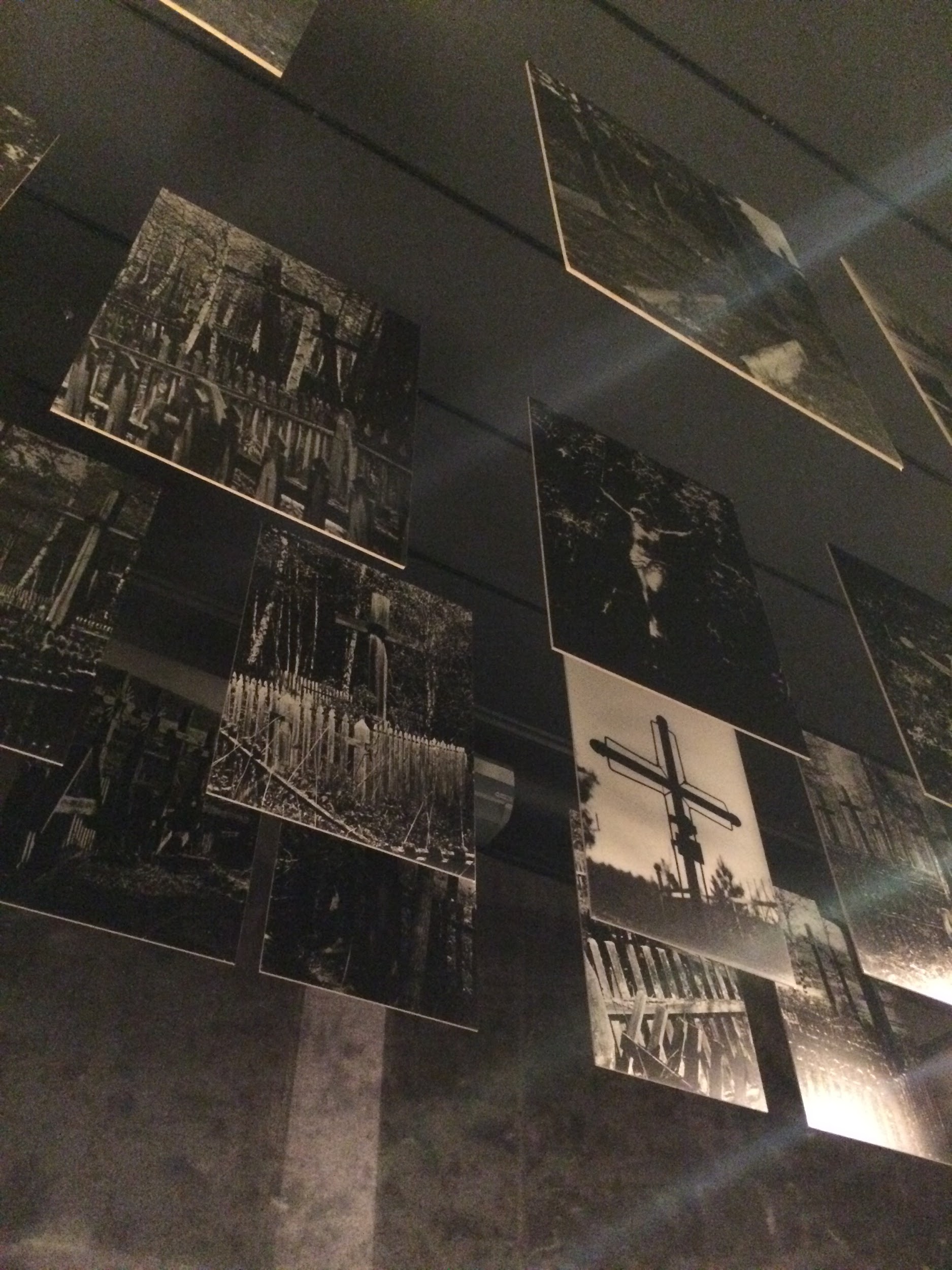 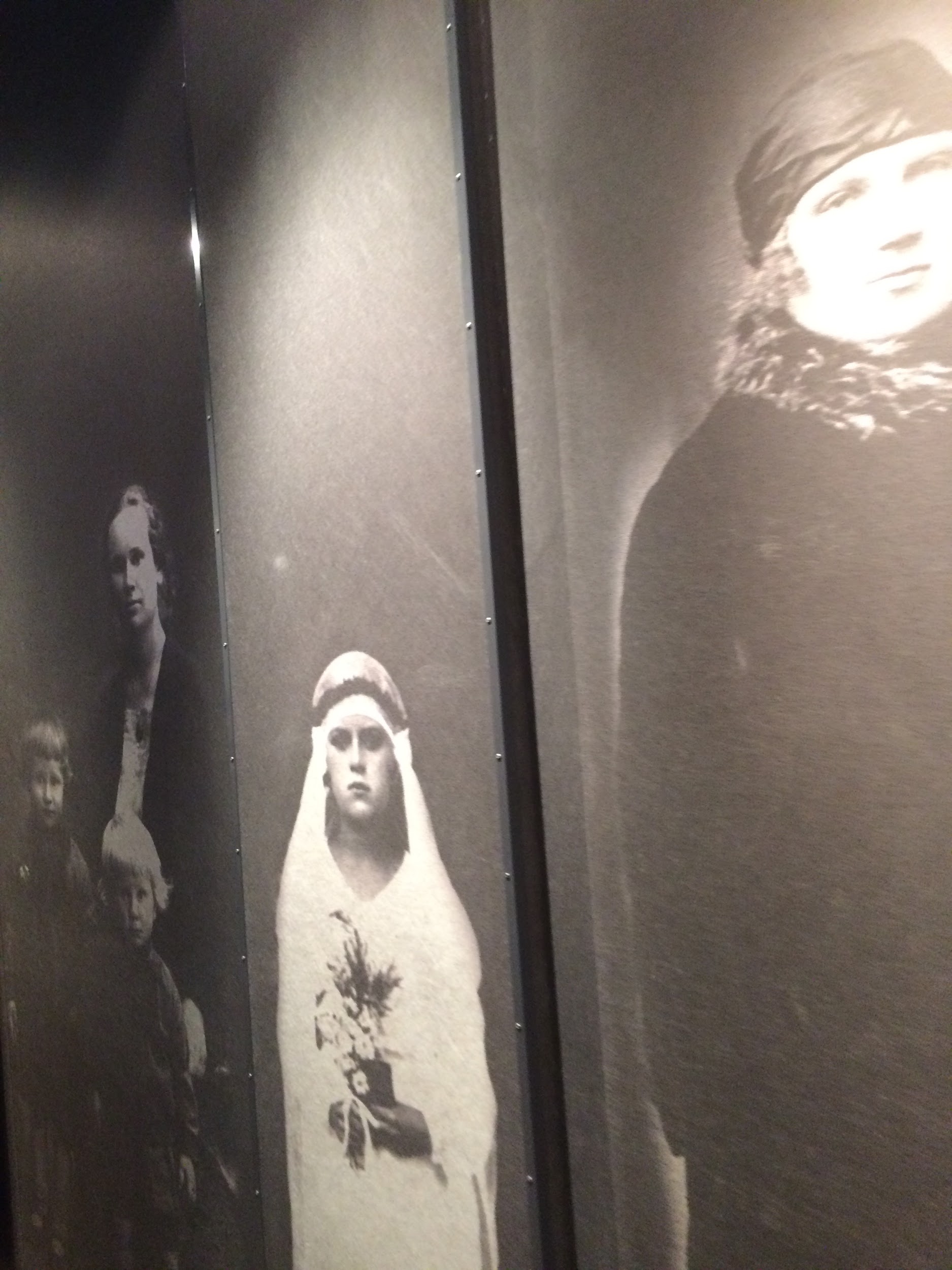 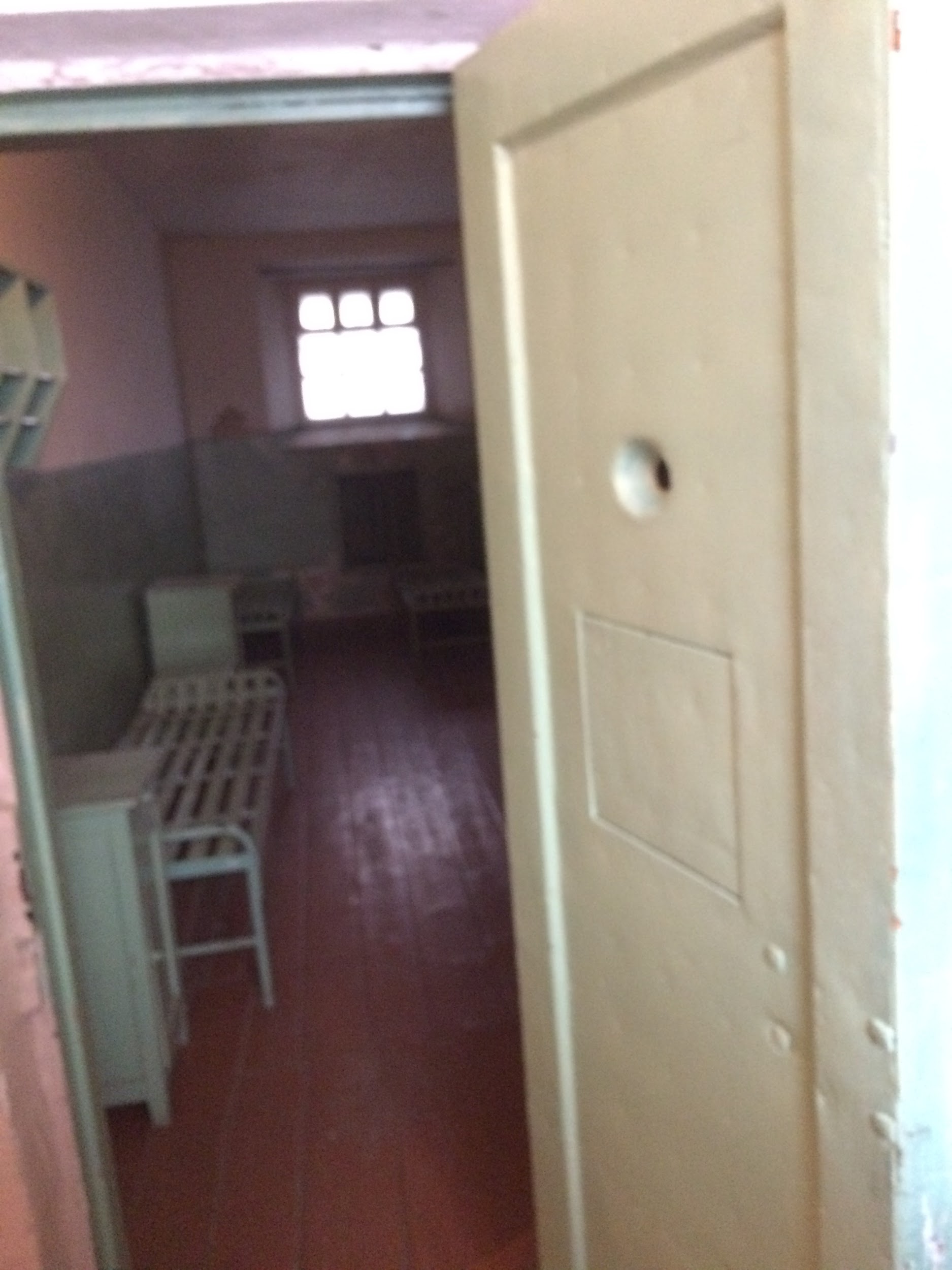 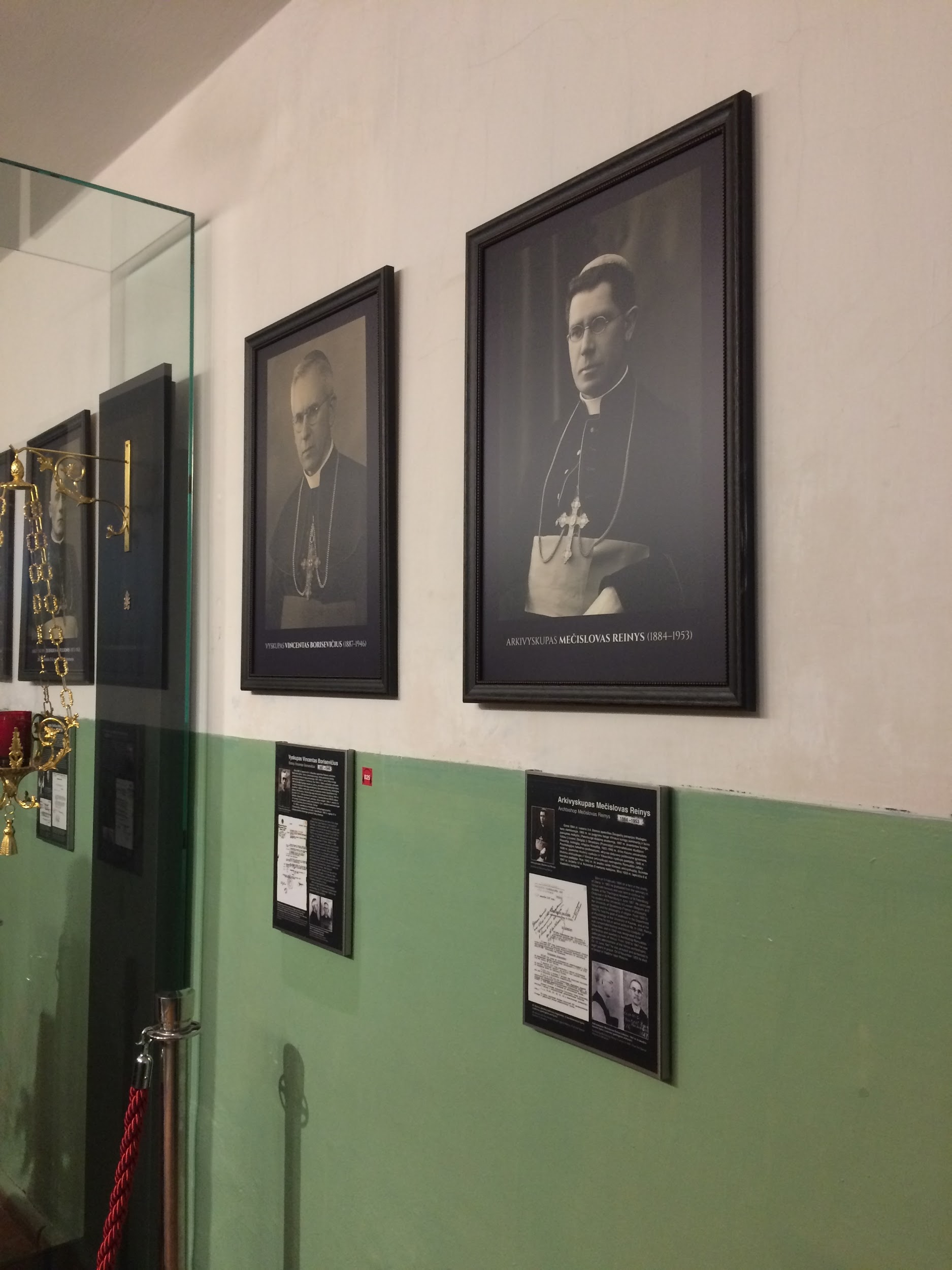 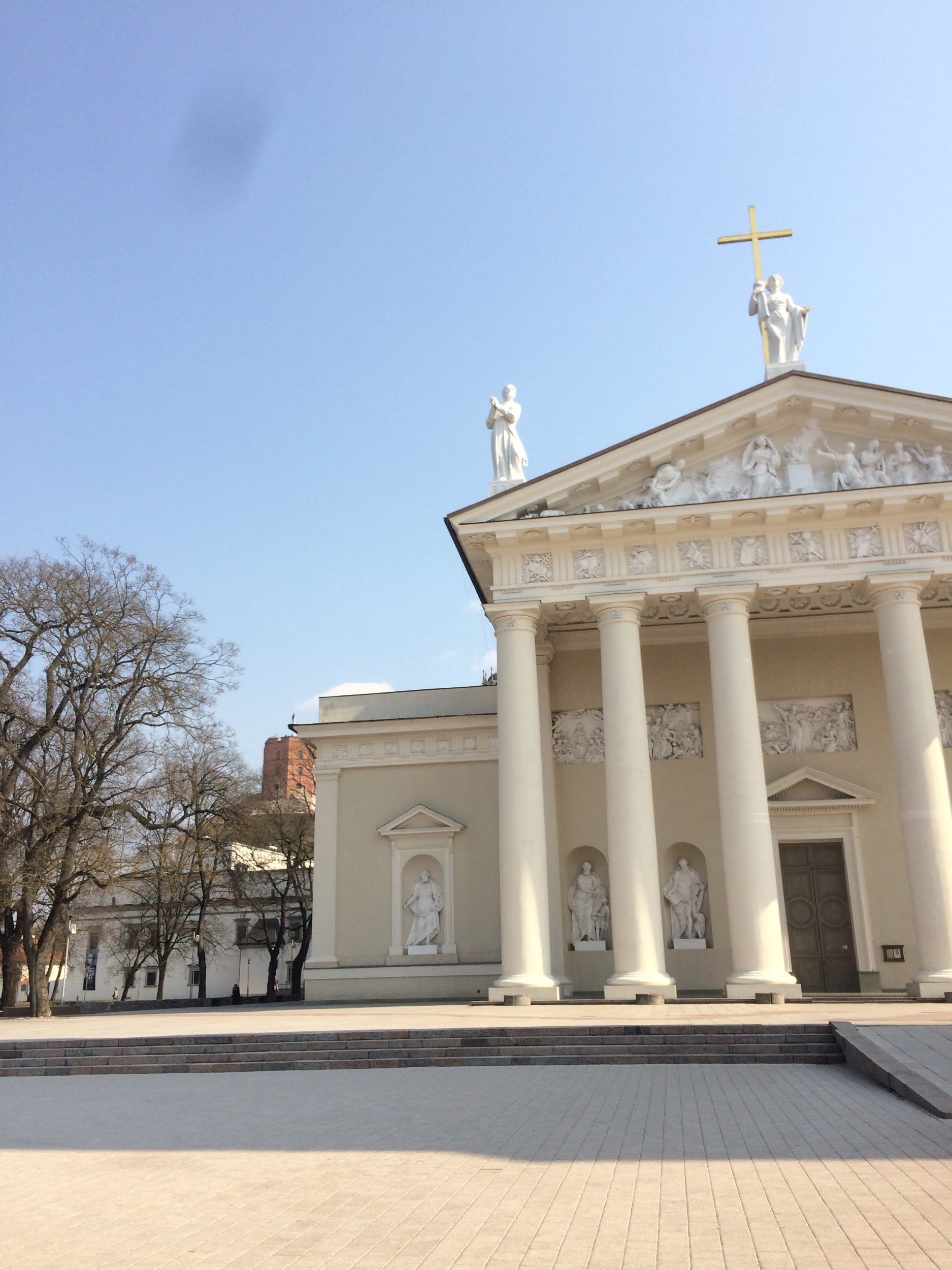 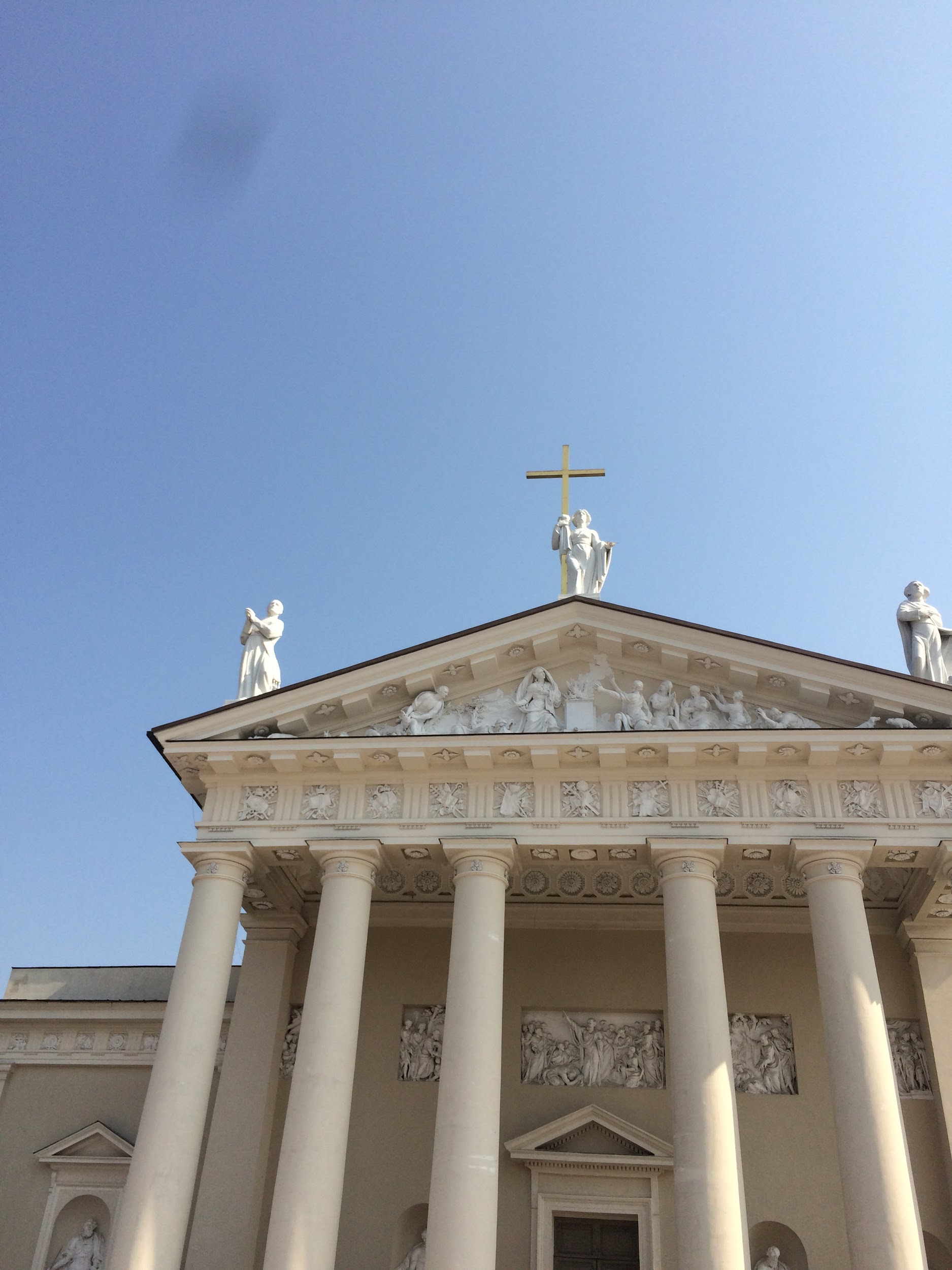 Bazylika archikatedralna św. Stanisława Biskupa i św. Władysława w Wilnie
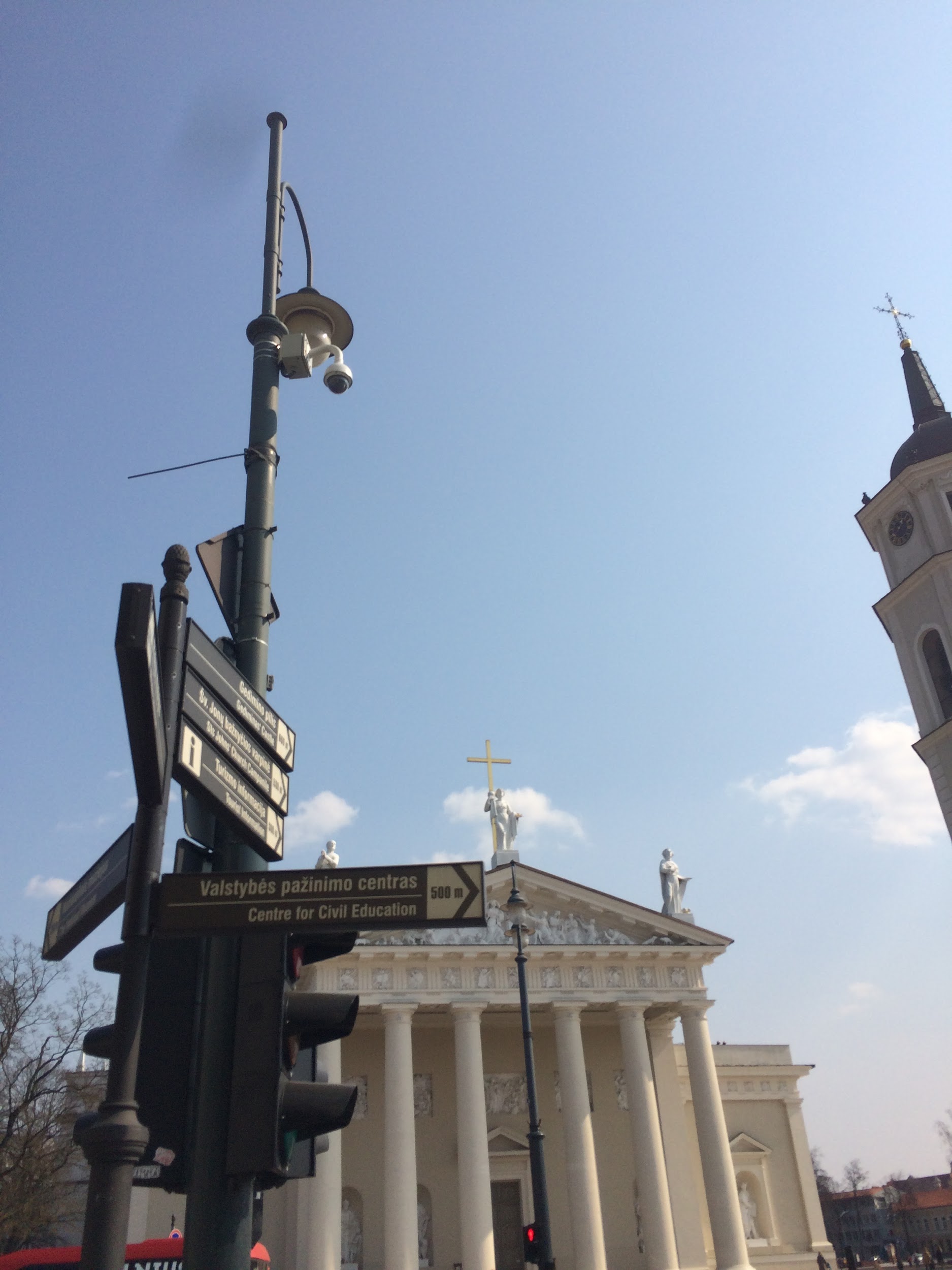 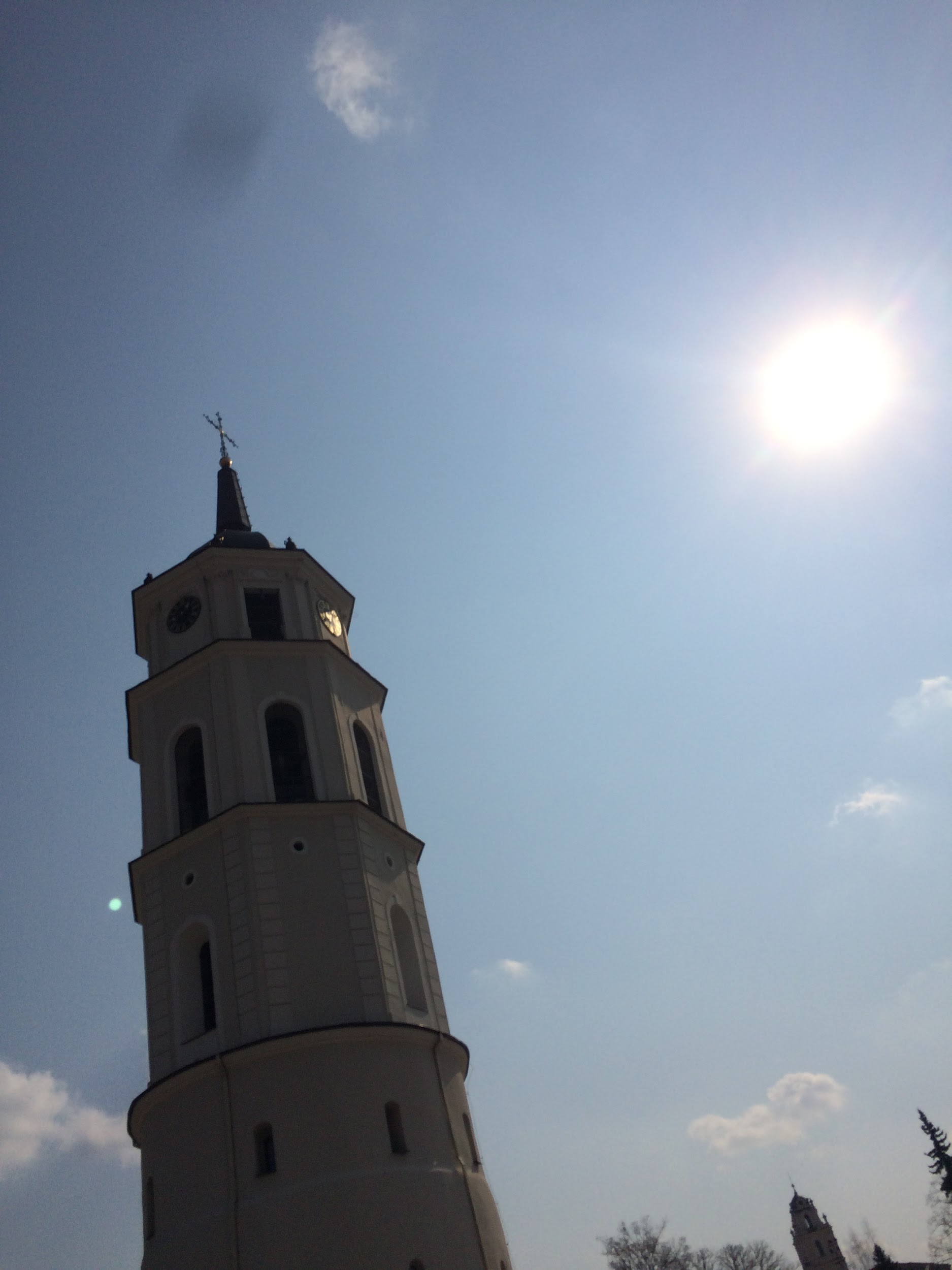 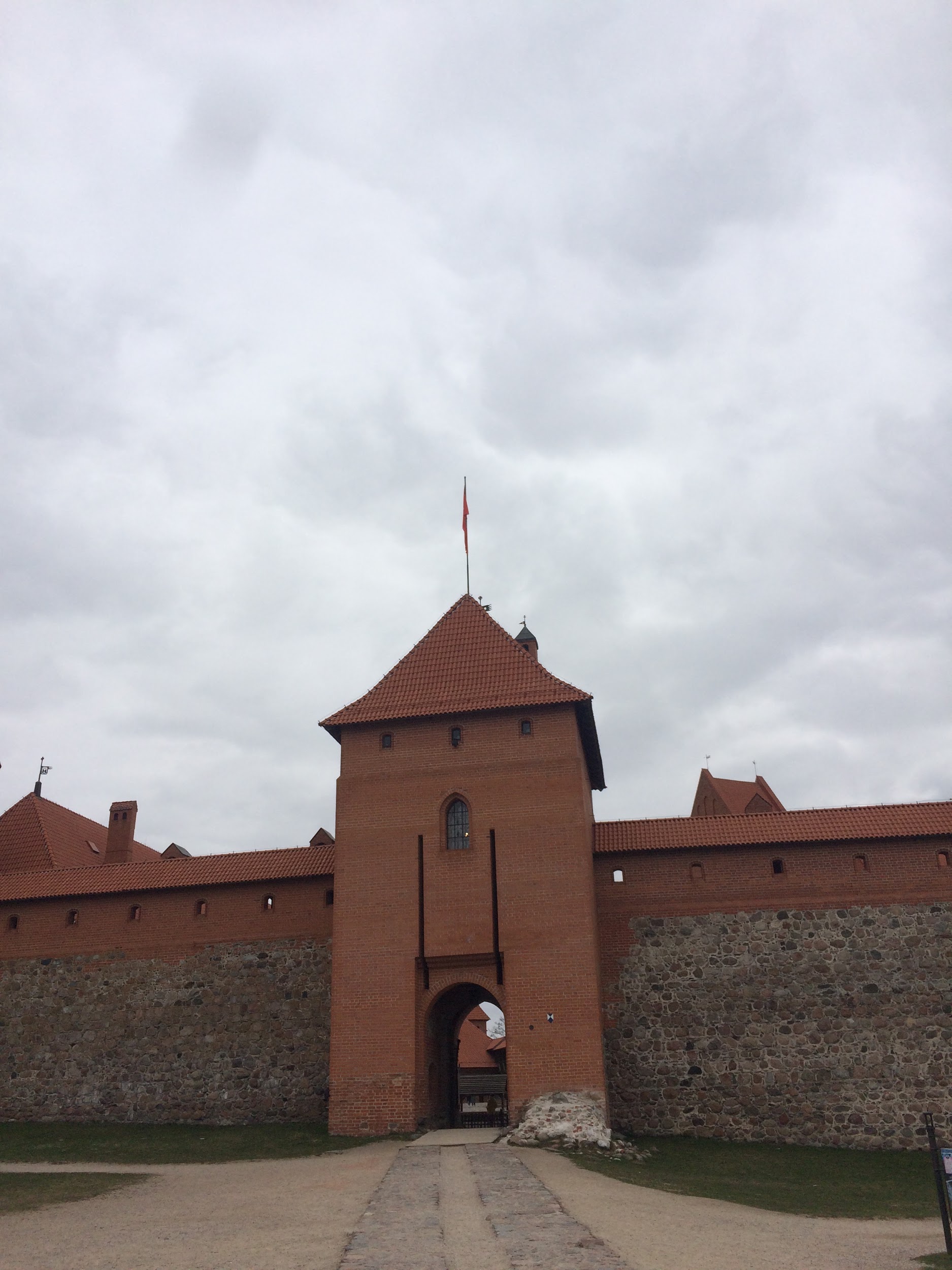 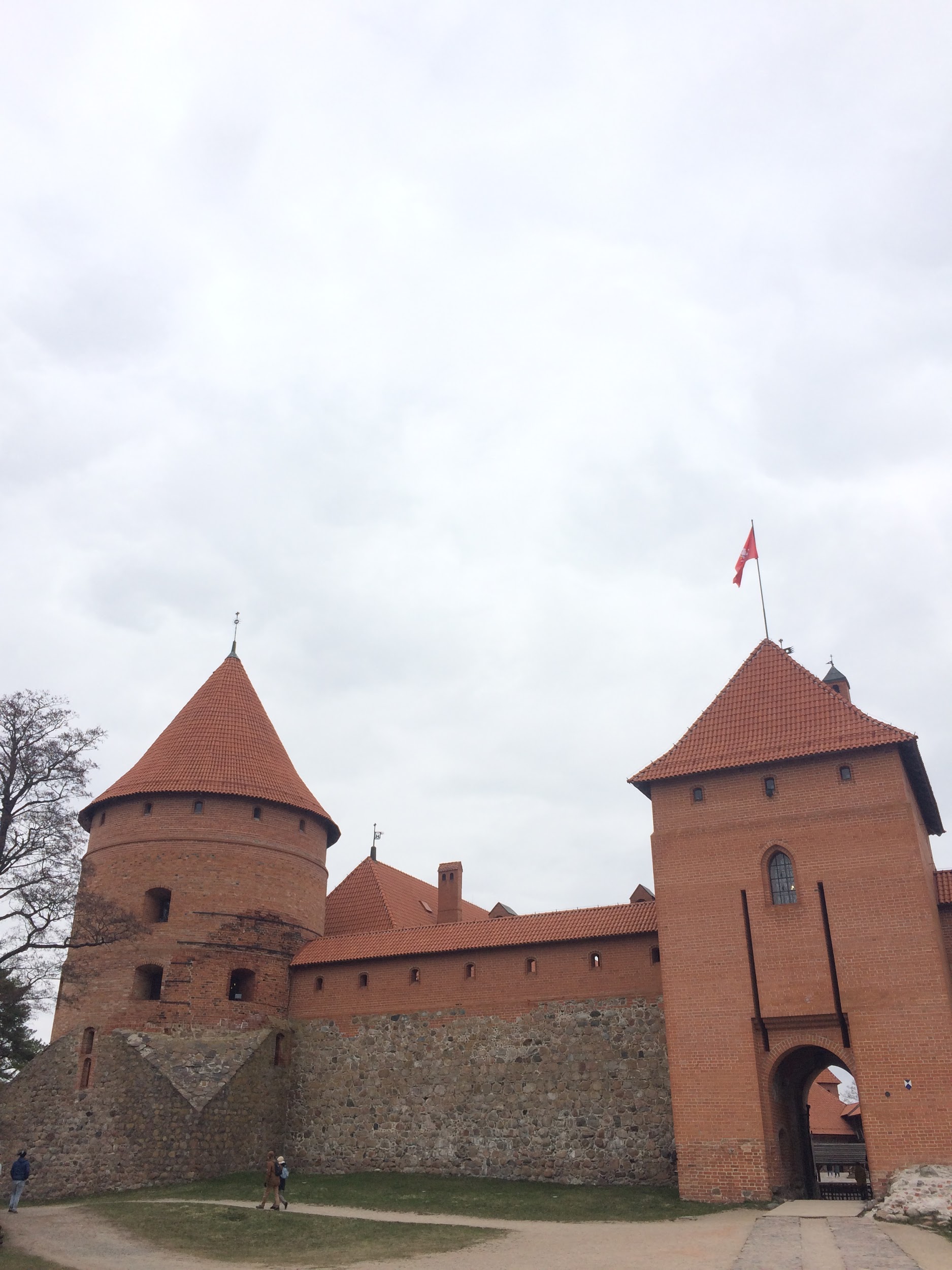 Zamek w Trokach